Exigences HSE pour l’opération des pipelinesREGLE HSE GROUPE (CR-GR-HSE-414)
SYNTHÈSE
Cette règle rassemble les exigences HSE minimales relatives à la gestion des activités pipelines opérés par une entité ou filiale du Groupe.

Ces exigences couvrent notamment les aspects suivants : 
l’identification des pipelines, de leurs interfaces et l’organisation pour assurer l’exécution de l’activité pipelines ; 
l’évaluation et la maîtrise des risques spécifiques, y compris les travaux à proximité, et la préparation aux situations d’urgence ; 
la documentation, l’information et la communication envers les parties prenantes.
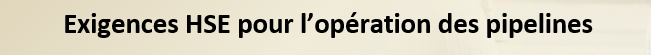 Champ d’application : Toutes les entités du Groupe opérant des pipelines, dés leur remplissage initial et jusqu’à leur arrêt définitif après vidange.
Pour cette règle, les pipelines sont définis comme les canalisations qui traversent sur toute ou partie de leur longueur des zones en dehors des clôtures des sites opérés de l’entité ou de la filiale.
Les pipelines ne sont pas concernés par cette règle : 
s’ils traversent sur une courte longueur une zone hors des clôtures du site opéré par l’entité ou la filiale et si les deux conditions suivantes sont réunies :
 il existe une convention entre l’entité ou la filiale et le propriétaire ou le gestionnaire de cette zone, qui prévoit les conditions d’information réciproque en cas de travaux ;
le pipeline est intégré dans le plan de gestion des canalisations du site opéré par l’entité ou la filiale.
si le niveau maximal de gravité des événements accidentels, identifiés dans les analyses de risques, est mineur ou modéré ;
avant leur premier remplissage en produit ;
après leur vidange et arrêt définitif.
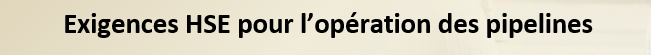 La GR-CR-HSE-414 remplace 1 règle groupe : REG-GR-SEC-009
Reprend des exigences des règles suivants :
CR-EP-HSE-047 & CR-EP-HSE-400
CR-MS-HSEQ-670
CR-RC-EXP-003
Définit 12 exigences concernant :
L’identification des pipelines	
L’évaluation des risques et les mesures de contrôle
Le plan d’urgence
Le suivi de la performance HSE
Date de publication dans REFLEX : 28/01/2019
Date d’application : 12 mois après publication à l’exception des exigences relatives aux : 
partage des interfaces avec les tiers (exigence 3.1.1) : lors de la révision des contrats et, au plus tard, 24 mois après la publication ;
plan de pose et liste des conventions (exigence 3.6.1) : 24 mois après publication.
REVUE DES EXIGENCES
Liste des pipelines (Exigence 3.1.1)
Le recensement des pipelines ainsi que les références des principaux documents règlementaires associés sont établis et tenus à jour.
Leur limites géographiques et opérationnelles et les interfaces avec les tiers concernés sont précisément définies et partagées avec ces derniers.
Commentaire : 
Exigence existante complétée par l’identification et le partage des interfaces avec les tiers.
Coordinateur intégrité pipelines (Exigence 3.2.1)
Une organisation est mise en place par l’entité ou la filiale pour assurer l’exécution des activités pipeline, incluant la désignation d’un coordinateur intégrité pipelines. Celui-ci est en charge de la conformité à la règlementation et aux exigences de cette règle, ainsi que de l’établissement et du suivi des programmes de vérification des pipelines et des barrières critiques de sécurité associées.
Pas de changement
REVUE DES EXIGENCES
Évaluation et gestion des risques technologiques (Exigence 3.3.1)
Une étude d’évaluation des risques technologiques tenant compte des spécificités du pipeline, de ses points singuliers, de son environnement et des zones de vulnérabilité particulières, est réalisée et mise à jour régulièrement, pour chaque pipeline.
Les résultats de cette étude sont utilisés pour :
définir les mesures de maîtrise de risques (ex. : entre autres celles relatives à la pression, température, débit, composition produit) et à les intégrer dans les documents opérationnels ;
identifier et mettre en place les barrières critiques pour la sécurité et l’environnement (SECB) spécifiques aux pipelines et les intégrer dans le plan de contrôle (maintenance, inspection et tests) visant à s’assurer du maintien de leur efficacité. Ces contrôles sont documentés.
Pas de changement
Gestion des travaux à proximité des pipelines (Exigence 3.3.2)
Des procédures pour la gestion des risques liés aux travaux à proximité des pipelines sont définies et mises en œuvre.
Pour les pipelines offshore, une étude de risque spécifique est requise pour chaque intervention à proximité des pipelines.
Pas de changement
REVUE DES EXIGENCES
Identification des changements (Exigence 3.4.1)
Un système est mis en place pour détecter les changements liés aux activités pipeline ou à leur environnement.
Nouvelle exigence :
Exigence nouvelle de mettre en place un système pour détecter les changements liés à l’environnement du pipeline (évolution de l’urbanisation, des activités ou de l’occupation humaine, des voies de circulation, de l’environnement naturel, etc.).
REVUE DES EXIGENCES
Éléments à intégrer dans le plan d’intervention d’urgence (Exigence 3.5.1)
Le plan d’intervention d’urgence prend en compte les éléments suivants spécifiques aux pipelines :
l’étude d’évaluation des risques technologiques (y compris les impacts potentiels sur l’environnement) ;
la cinétique de développement de scenarios d’accidents potentiels.
L’entité ou filiale s’assure de la disponibilité et du temps de mise en œuvre des moyens d’intervention tels que prévus dans le plan d’intervention d’urgence. 
Pas de changement
Test du plan d’intervention d’urgence pipeline (Exigence 3.5.2)
Le plan d’intervention d’urgence pipeline est testé annuellement lors d’un exercice.
Tous les 3 ans, au minimum, le test de ce plan est réalisé selon un scénario comprenant le déploiement sur le terrain des moyens d’intervention de l’entité ou la filiale, des tiers publics ou privés, et des autorités locales.
Commentaire : 
Exigence existante, avec une nouvelle précision concernant les fréquences minimales des tests du plan d’intervention d’urgence pipeline:
Exercice table top annuel.
Déploiement des moyens d’intervention sur le terrain tous les 3 ans.
REVUE DES EXIGENCES
Mise à jour du plan d’intervention d’urgence pipeline (Exigence 3.5.3)
Le besoin de mise à jour du plan d’intervention d’urgence est évalué à partir des retours d’expérience, et à chaque :
mise à jour de l’étude d’évaluation des risques technologiques ;
modification du pipeline ou de son environnement ;
modification de l’organisation en charge du pipeline ;
évolution de l’organisation ou des moyens des services de secours.
La mise à jour complète du plan d’intervention d’urgence est réalisée au moins tous les 5 ans.
Commentaire : Exigence existante, avec une nouvelle précision concernant la fréquence minimale de mise à jour (5 ans).
Diffusion du plan d’intervention d’urgence (Exigence 3.5.4)
Le plan d’intervention d’urgence pipeline (ou une synthèse de ce plan) est partagé avec les services de secours externes, publics ou privés, qui sont sollicités en cas d’urgence. Il contient :
une carte ou un atlas cartographique à l’échelle appropriée sur lequel sont reportés le tracé et les voies d’accès au pipeline et à ses organes d’isolement ;
le schéma d’alerte et l’annuaire des contacts utiles ;
la liste des moyens d’intervention et de mise en sécurité du pipeline.
Pas de changement
REVUE DES EXIGENCES
Documentation (Exigence 3.6.1)
Le plan de pose du pipeline est disponible et tenu à jour à une échelle et une précision suffisante pour permettre sa localisation sur le terrain. 
Les listes des conventions et autorisations d'occupation des terrains traversés sont tenues à jour.
Commentaire : Exigence existante, avec des précisions concernant les documents à tenir à jour (plan de pose, liste des conventions, etc.).
Information (Exigence 3.6.2)
Une attention particulière est apportée à l’identification des riverains ou de leurs représentants et des autres parties dont les activités peuvent avoir un impact sur le pipeline. Les informations nécessaires à la prévention d’accidents (en particulier les accrochages du pipeline lors de travaux) leur sont communiquées.
La liste des interlocuteurs identifiés est établie et tenue à jour à une fréquence adaptée aux enjeux.
Commentaire : Exigence existante, avec une attention particulière pour les parties prenantes dont les activités peuvent avoir un impact sur le pipeline.
REVUE DES EXIGENCES
Suivi de la performance HSE (Exigence 3.7.1)
Le suivi de la performance HSE des activités pipeline est assuré et revu à minima annuellement. 
Des analyses de fond sont menées pour déterminer les améliorations utiles pour la sécurité du pipeline et de son environnement ou l’efficacité des activités pipeline.
Le cas échéant, un plan d’action avec un planning associé est établi et tenu à jour suite à la revue de performance. 
Nouvelle exigence : de revue annuelle de la performance HSE des activités pipeline.